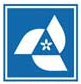 STATE LIFE
INSURANCE CORPORATION OF PAKISTAN


CHILD EDUCATION
&
MARRIAGE PLAN
TABLE 75
CHILD EDUCATION AND MARRIAGE PLAN(TABLE75)
This plan is suitable for those people who can afford or want to pay  extra premium of FIB @ 24% which is in-built in this Table.

This plan is best suitable for the people who want to give surprising gift in the shape of lump sum amount at a pre-determined specific Time to their children, nephews or grand- sons etc. It is a symbol/sign of love, care and affection of a person with his dear ones, orphans, adopted sons or for a  genius child with a poor back ground.
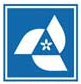 2
TERM OF THE POLICY
The term/tenure under this policy follows the age of the child at the time of insurance. It is determined in such a manner that at the time of maturity his/her age is 18, 21 or 25 years. And of course that is the right time when a grown up boy/girl needs financial support/sponsorship for higher education, marriage or establishing a business of his/her own etc.
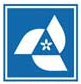 3
SURVIVES BENEFITS
If the policy holder survives to the term of the policy, Full sum assured together with the accrued bonuses become payable to him/her on maturity date.


Under this plan premiums are payable till the maturity date or earlier death of the policy holder.
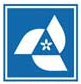 4
AGE AND TERM OF POLICY
CHILD	LIFE ASSURED
Minimum age at entry:	  1 Year	   20 Years 
Maximum age at entry:	 15 Years     	   60 Years
Minimum term of Policy:	 		   10 Years
Maximum term of Policy:			   24 Years
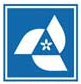 5
UNDERWRITING REQUIREMENTS
This plan will be dealt with as like an endowment policy in respect of underwriting requirements in the light of health and  age and sum at risk at the time  of assurance. No underwriting evidence on Child life except age proof will be required.
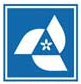 6
SUPPLEMENTARY CONTRACTS
The following Riders are available on payer’s life only.

 Term Insurance Rider (TIR)
 Family Income Benefit (FIB) maximum 26% 
 Accidental Death Benefit (ADB)
 Accidental Indemnity Benefit (AIB)
 Waiver of premium or Special Waver of Premium
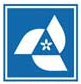 7
DEATH BENEFITS
Further premiums under the policy will be waived but the policy will remains inforce with full sum assured and continues to participate in state life’s surplus and receive bonuses. In addition 24% of sum assured per annum will also be payable till the maturity of the policy.
	Upon the completion of the policy term, the child receives full sum assured plus bonuses accrued over the entire term. 
    At this stage the concerned child has two options. 
 Receive the proceeds in a lump sum:
 Receive the proceeds in five equal annual installments.
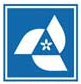 8
IF CHILD DIES DURING THE TERM OF POLICY
The policy holder has the following three (3) options.


	1. Continue the policy in the same manner as earlier by switching the plan for the benefit of another child. 
	2. Get a refund of all the paid premiums till the                               
       death of the child or the cash value of the policy whichever is higher, and terminate the contract.
	3. Keep continue the policy without naming another child.
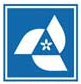 9
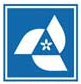 thANKS !
DEVELOPED BY

MOSHIN ABBAS & KASHIF HASHMI